Семейный альбом Моя семья в годы великой отечественной войны
Автор:ПигаСова И.Ф.
Учитель русского языка и литературы            МАОУ «СОШ №16»
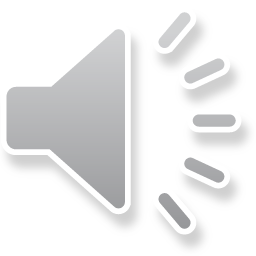 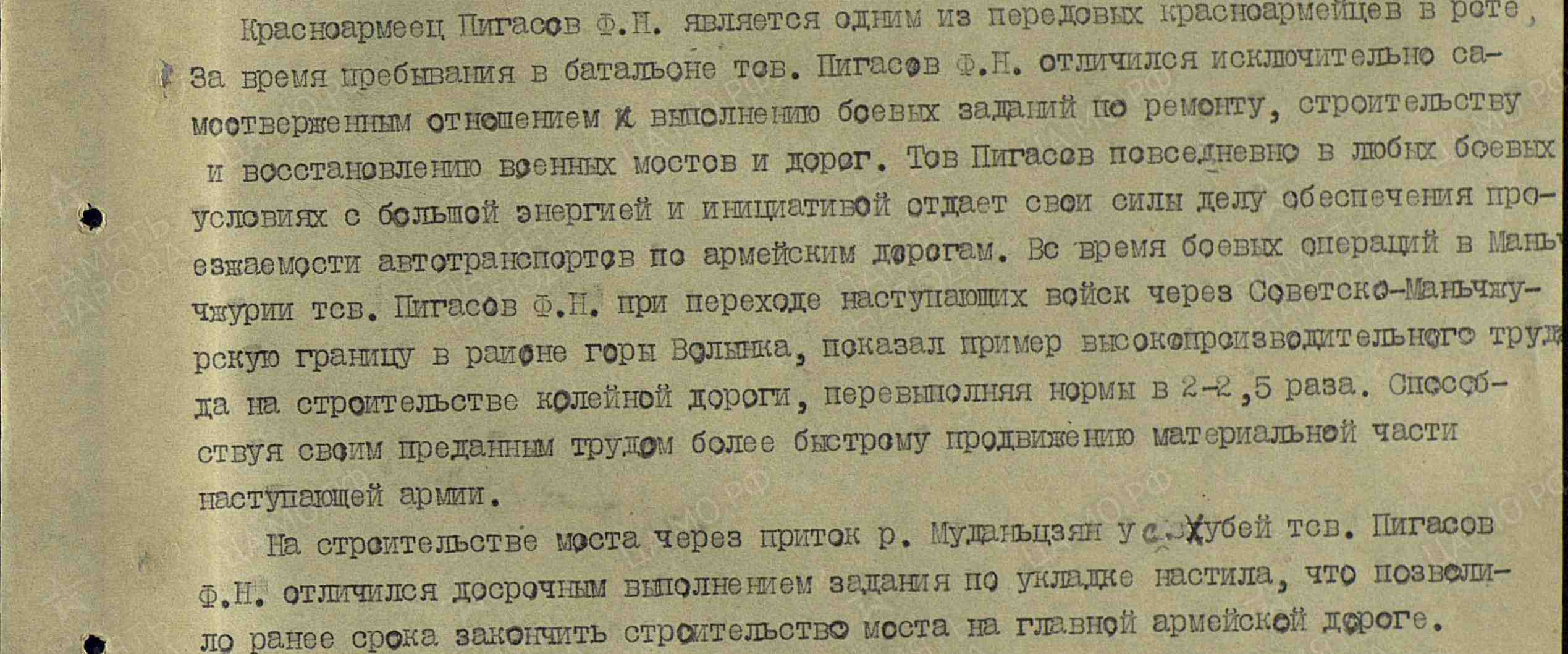 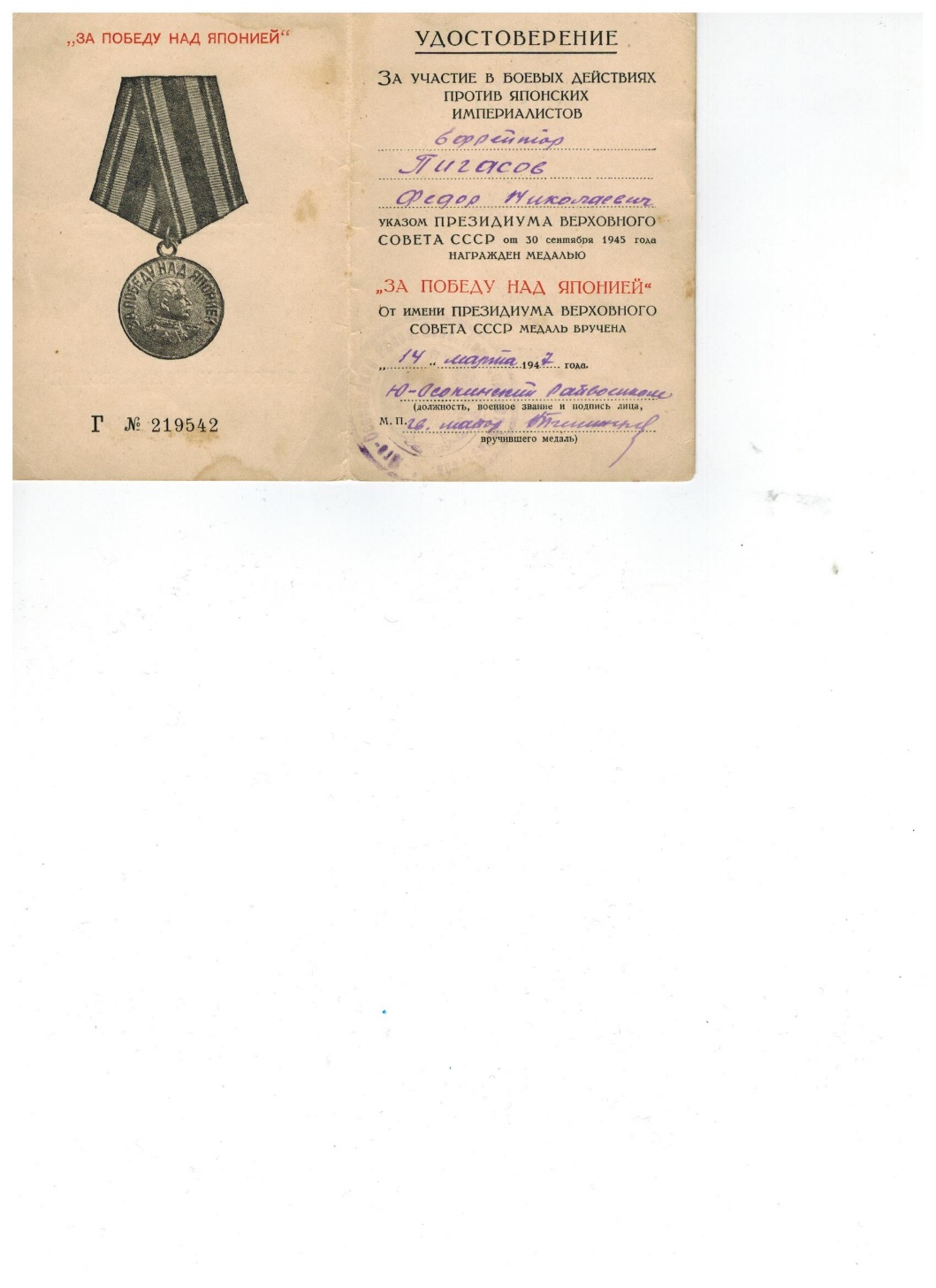 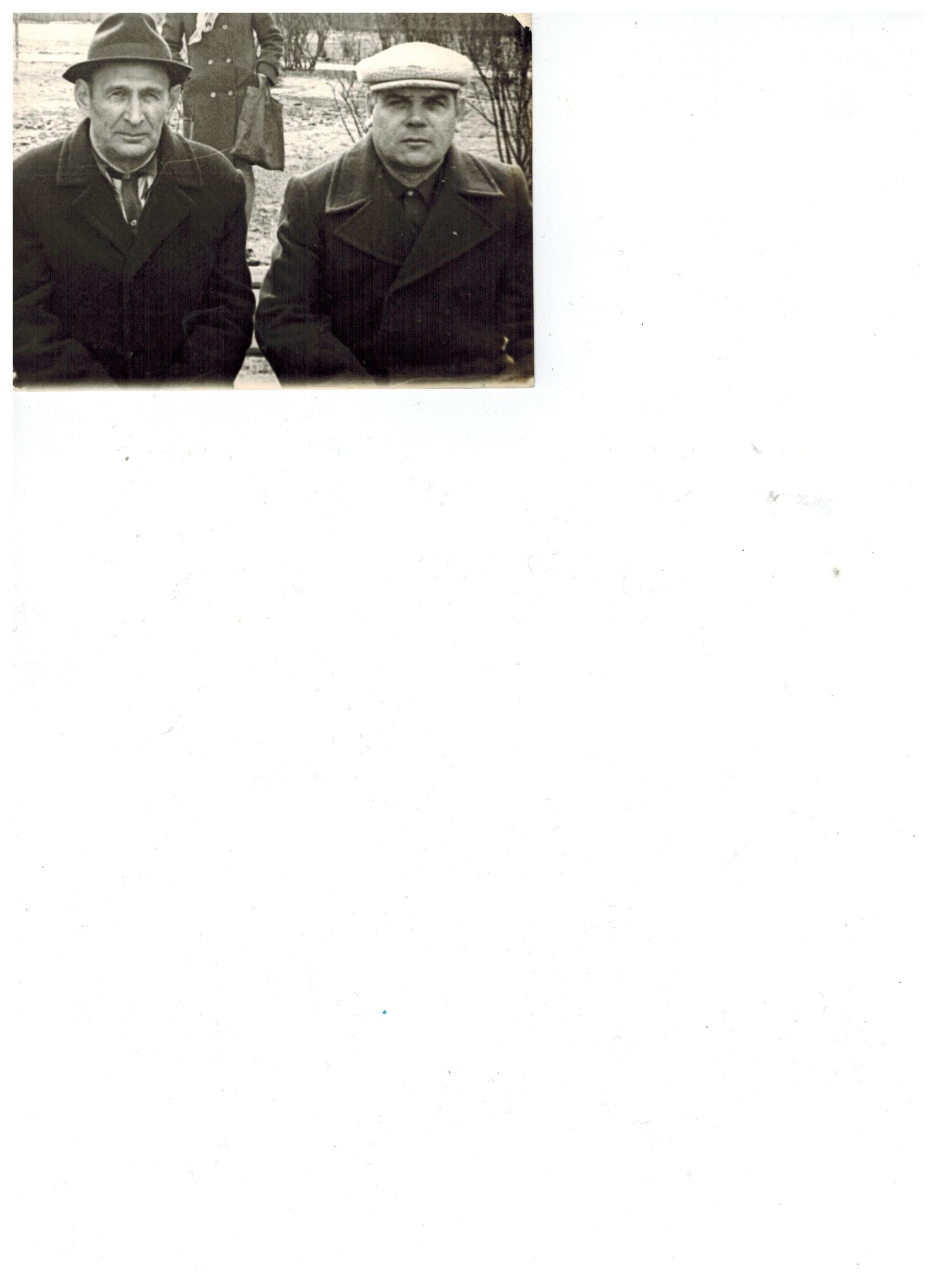 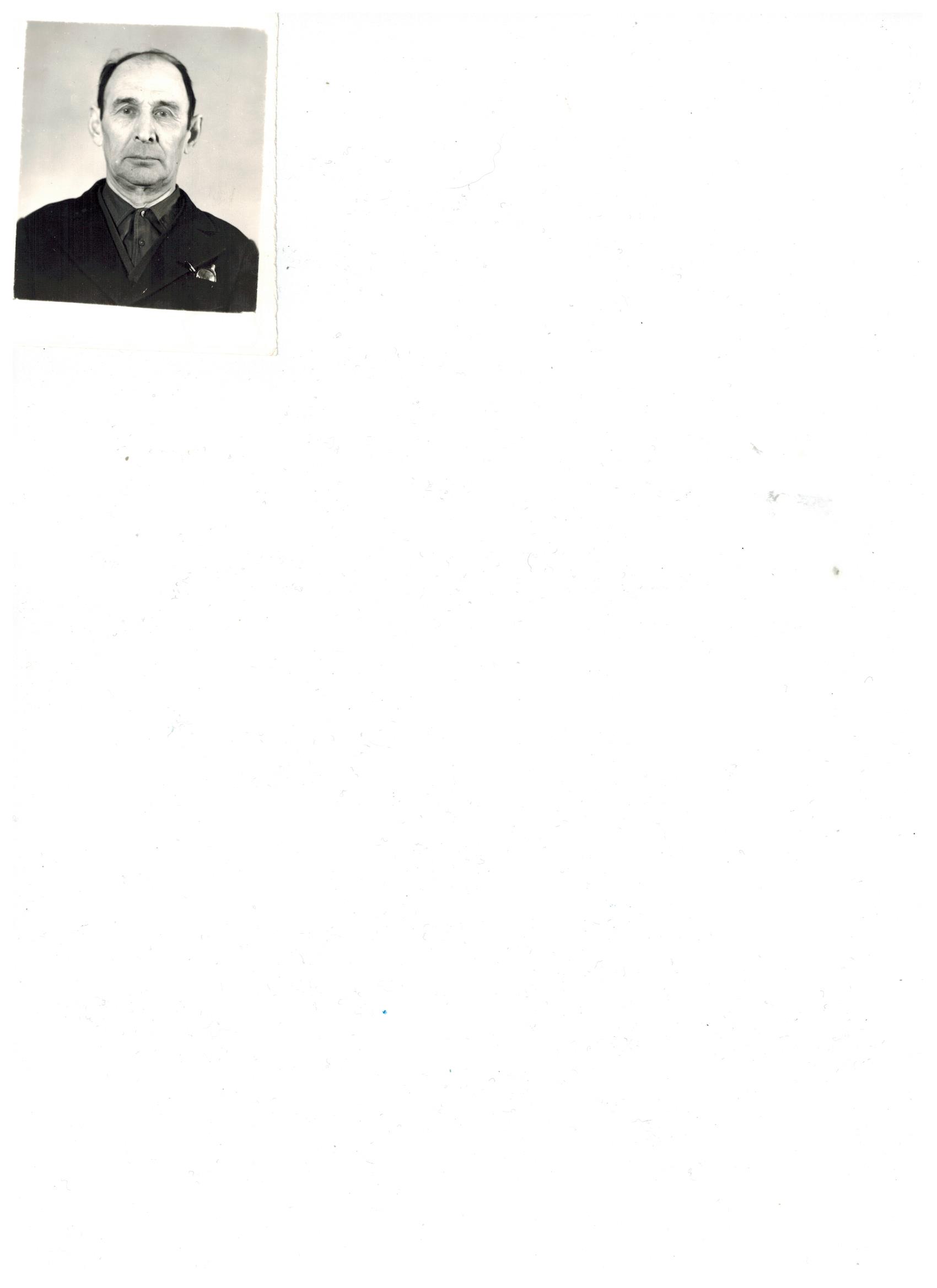 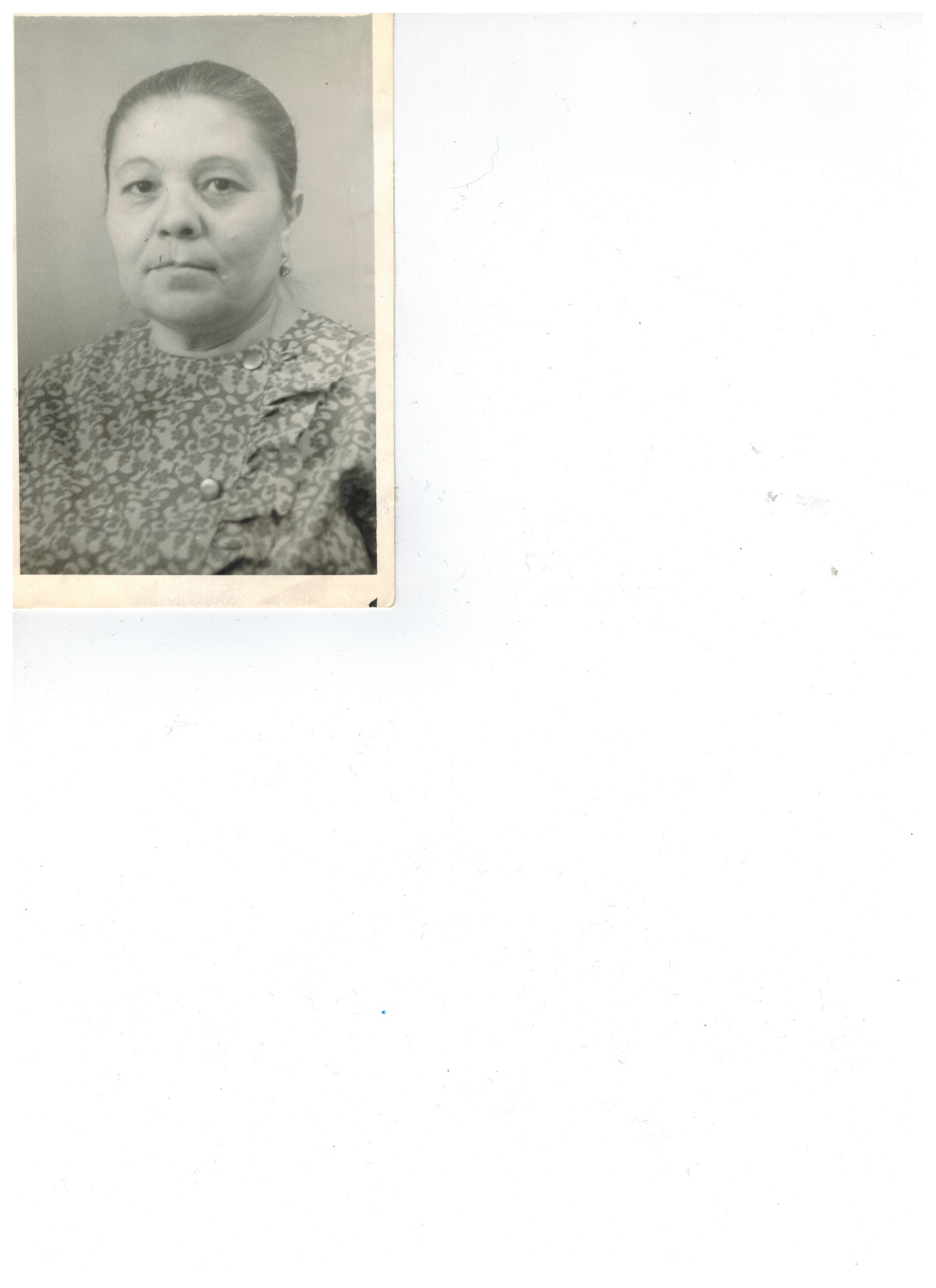 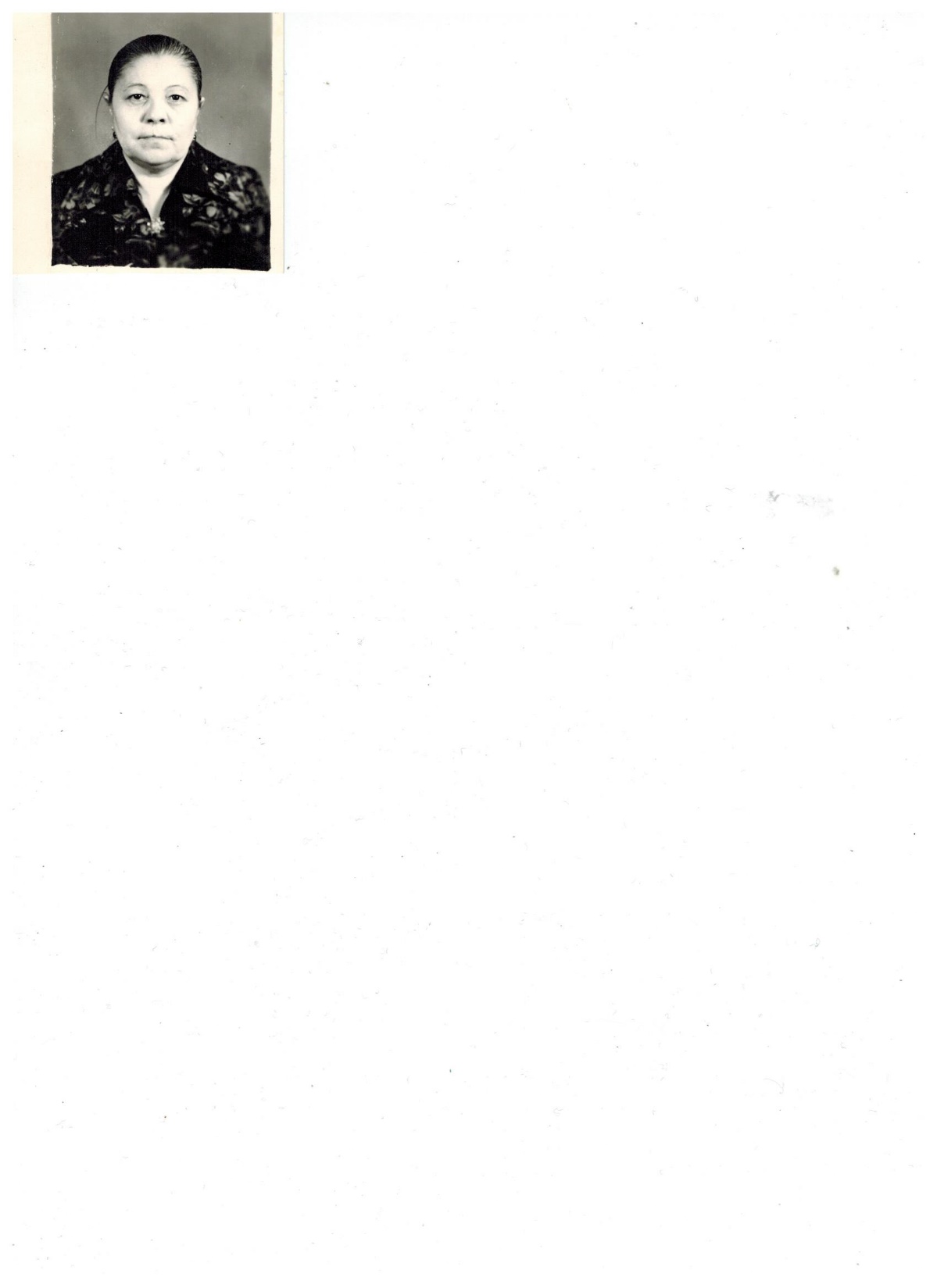